CHÀO MỪNG THẦY CÔ VÀ CÁC EM ĐẾN VỚI TIẾT HỌC NGÀY HÔM NAY
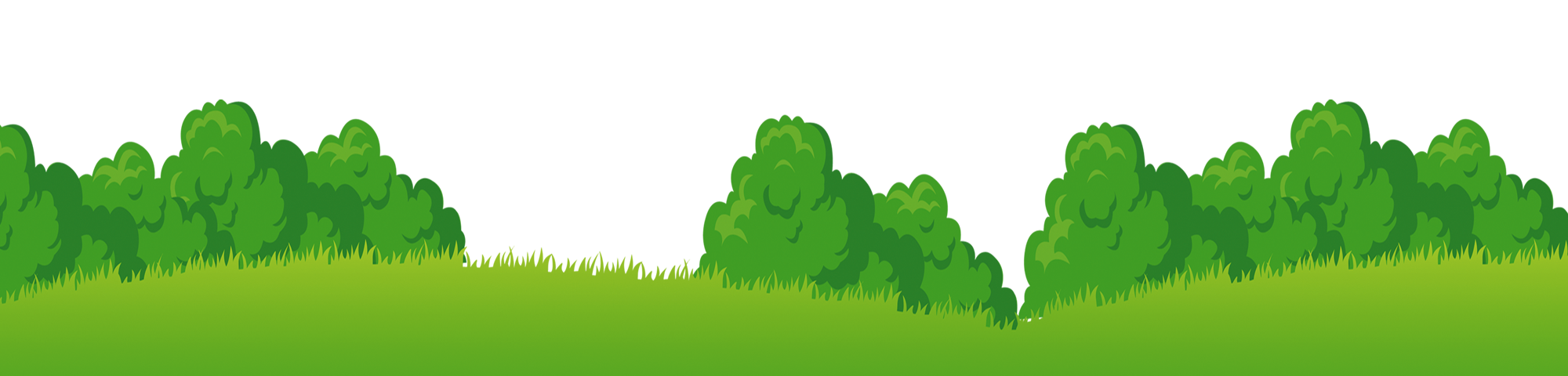 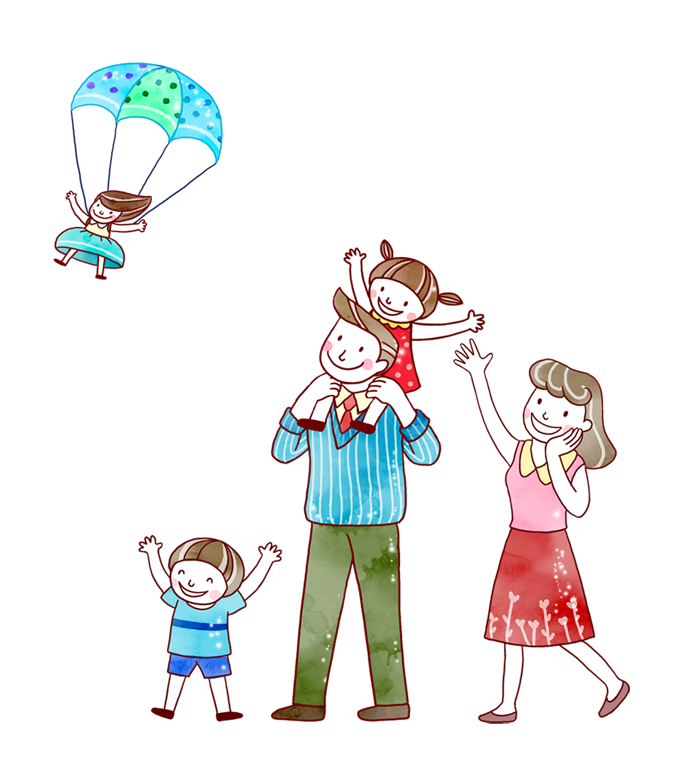 Khởi động
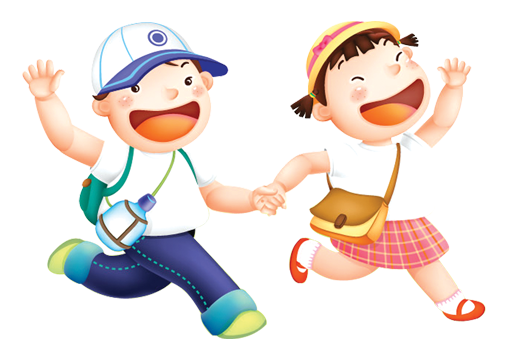 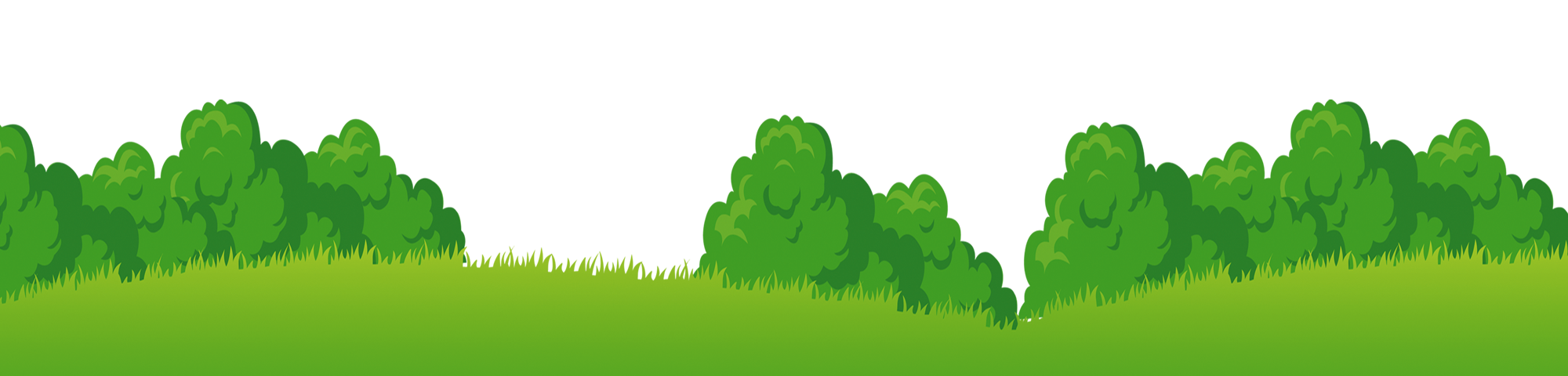 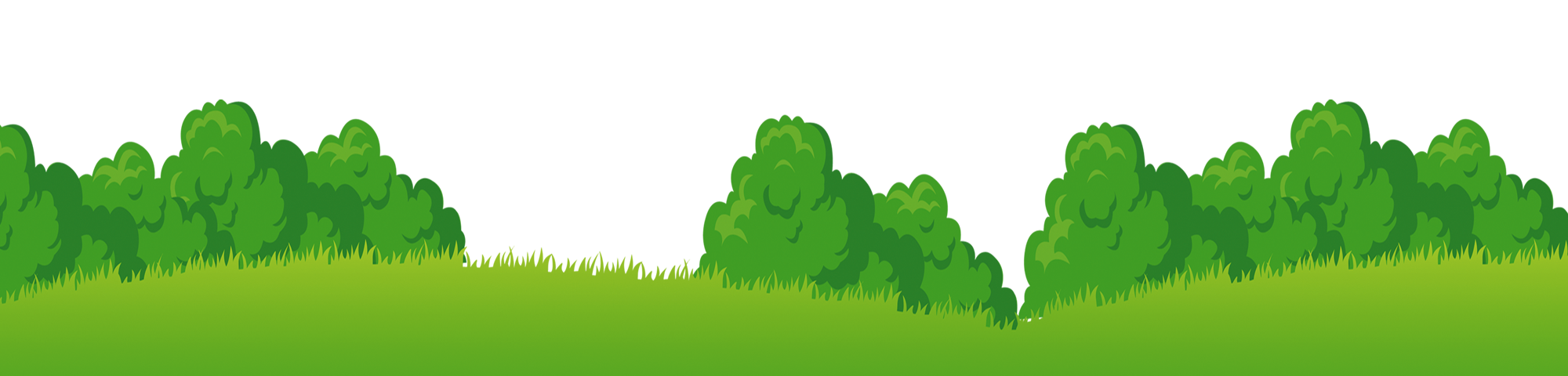 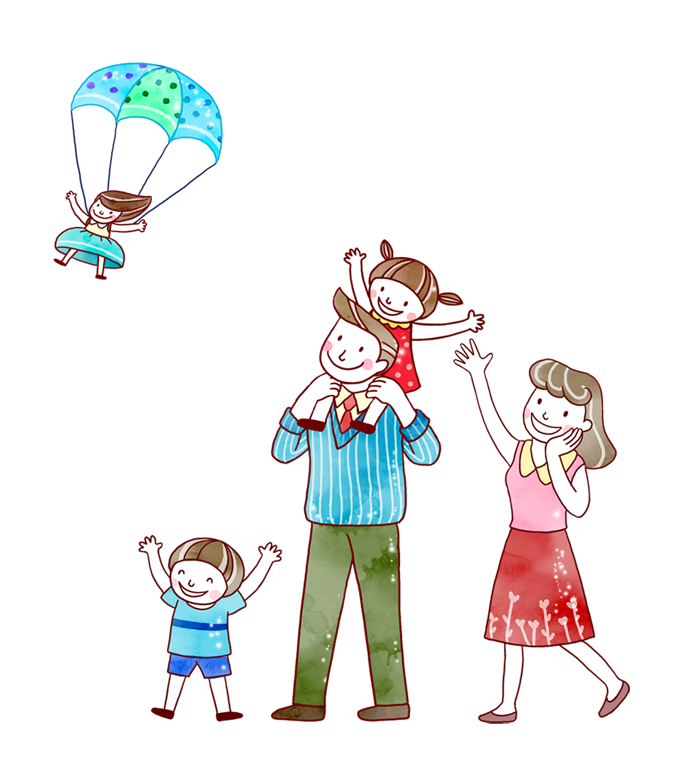 Bài 4:
Yêu thương con người ( Tiết 2)
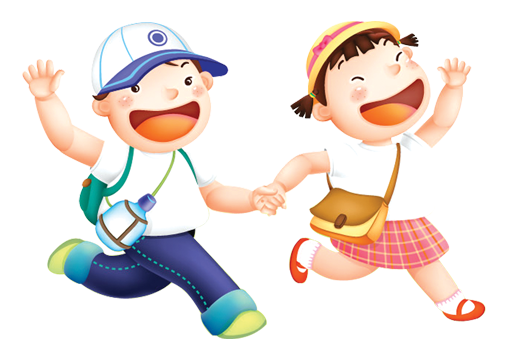 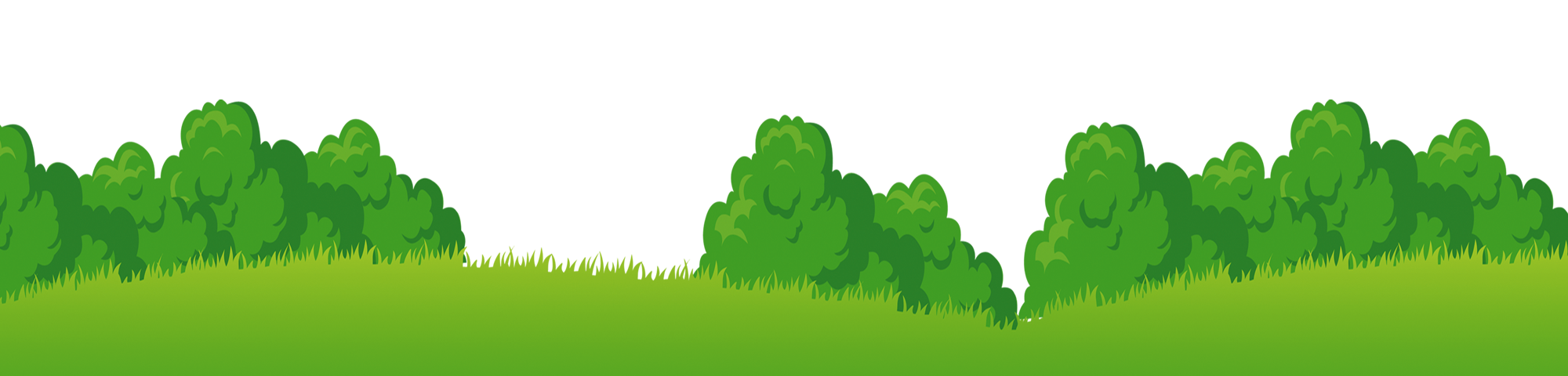 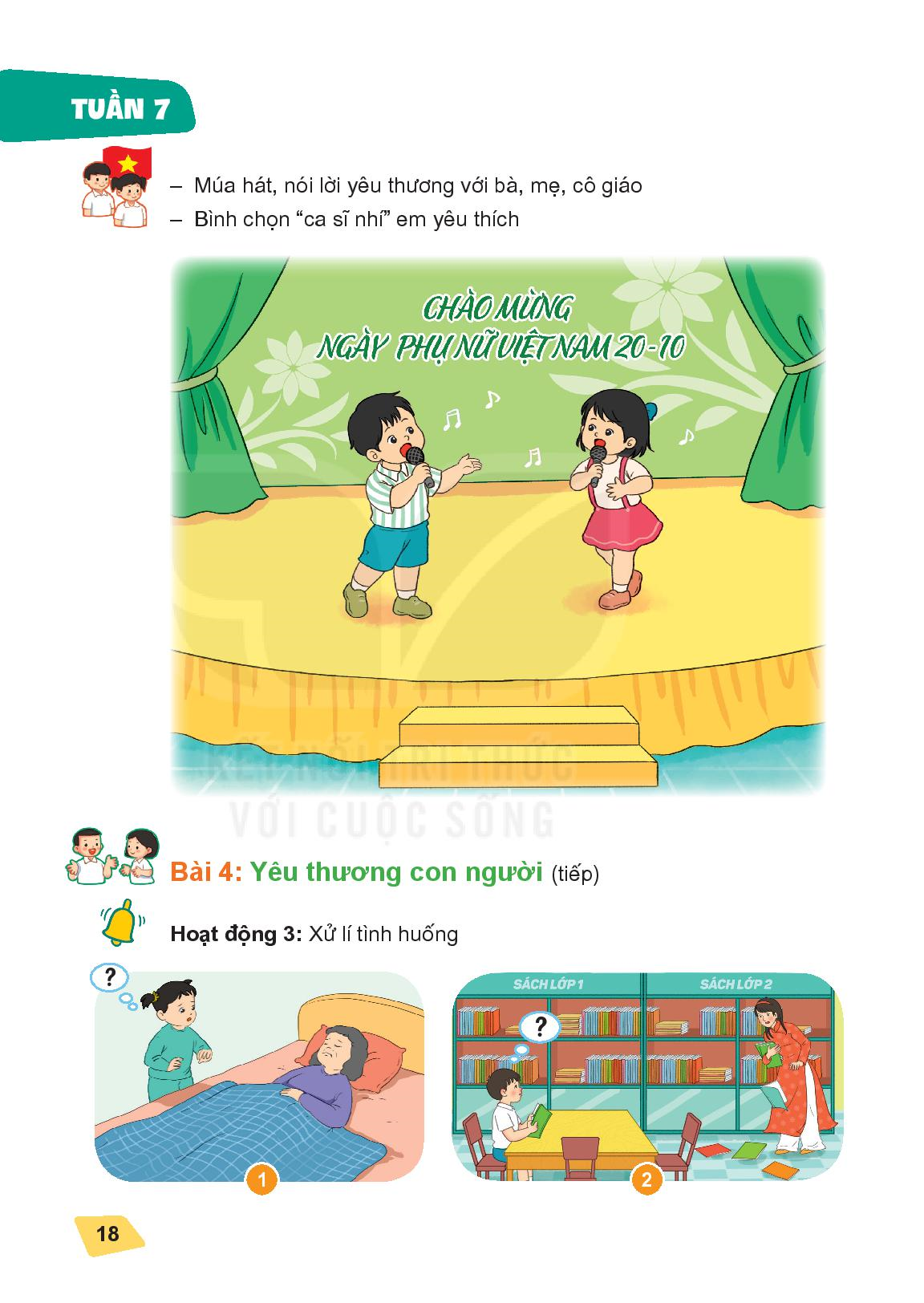 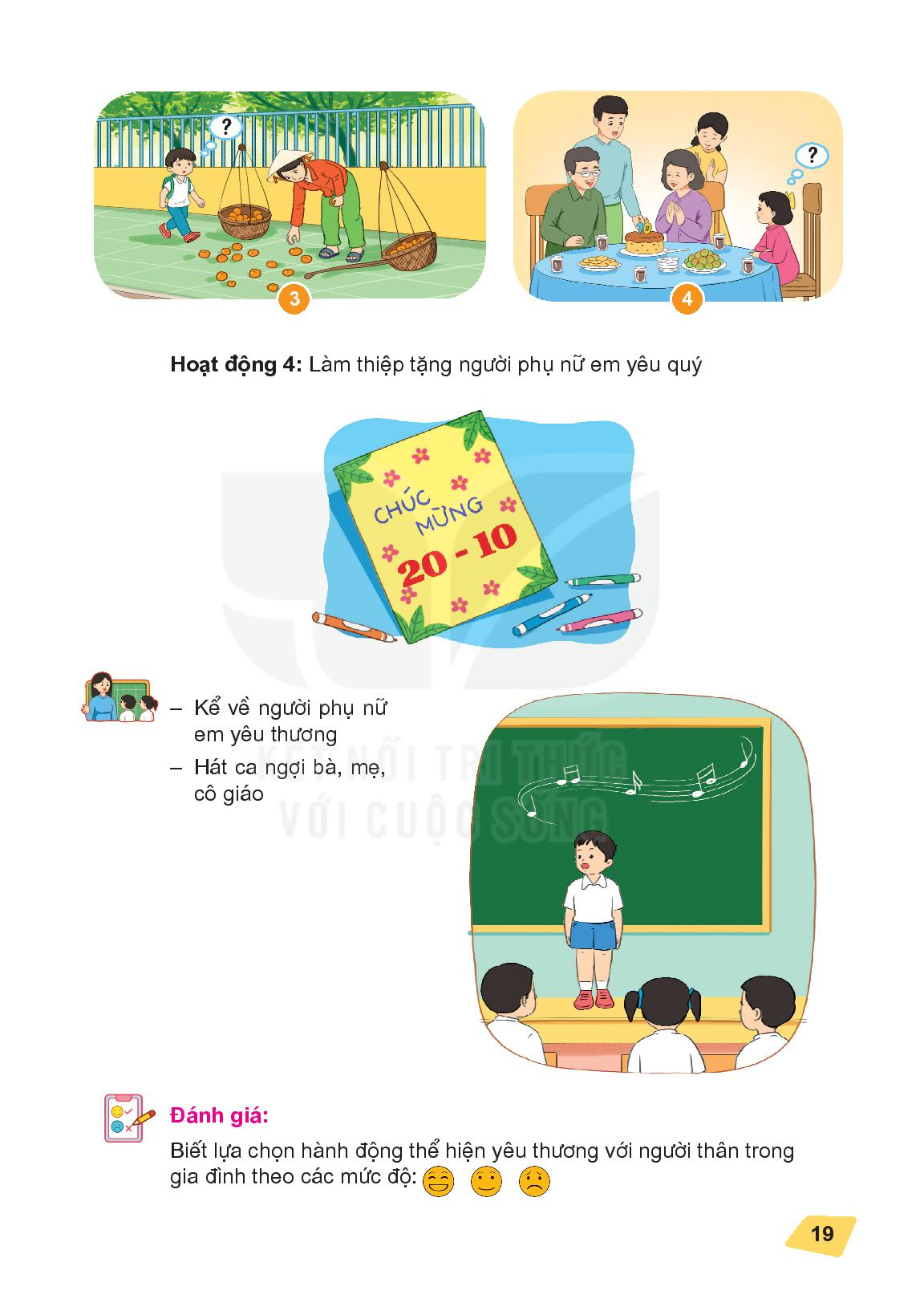 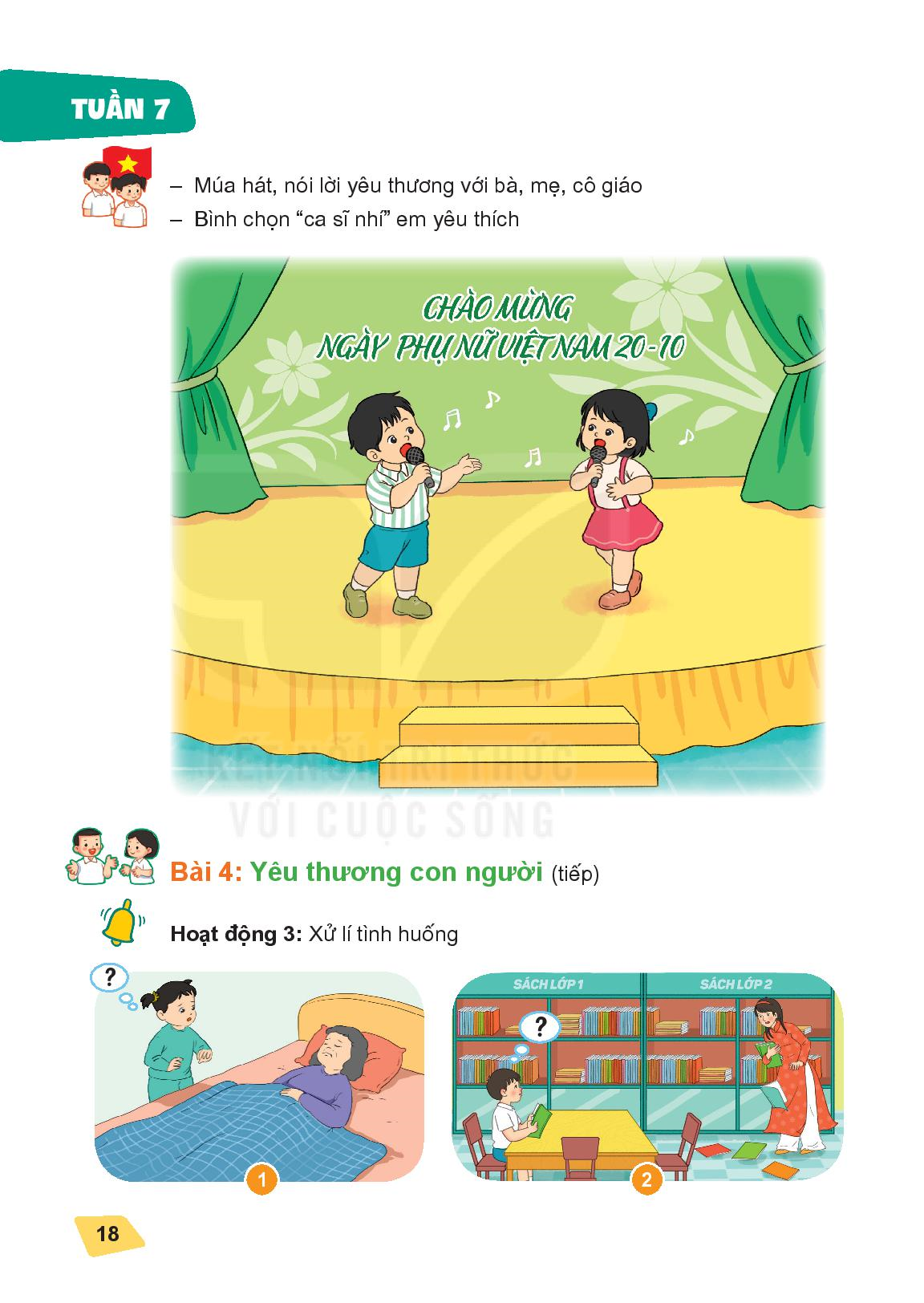 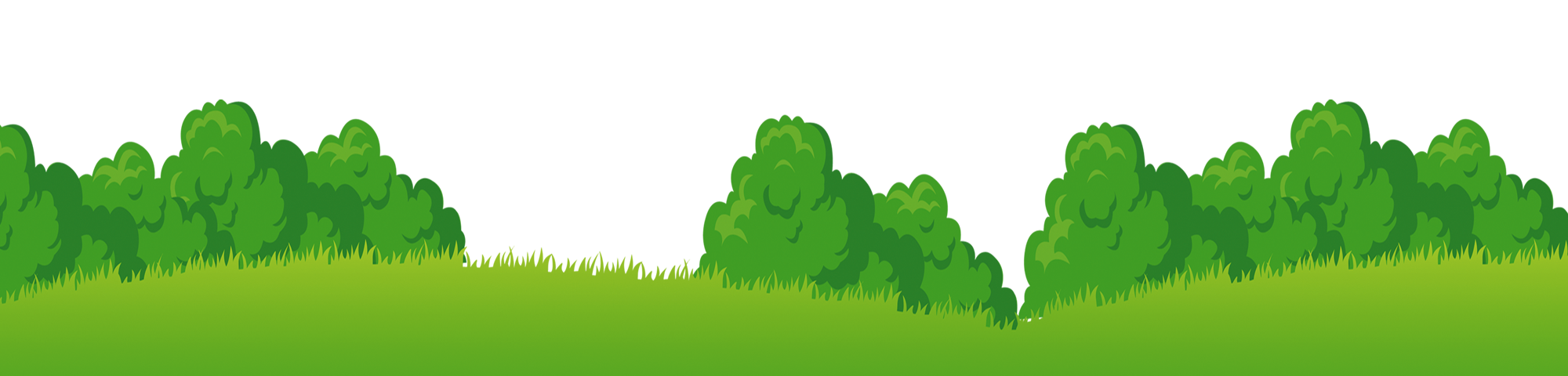 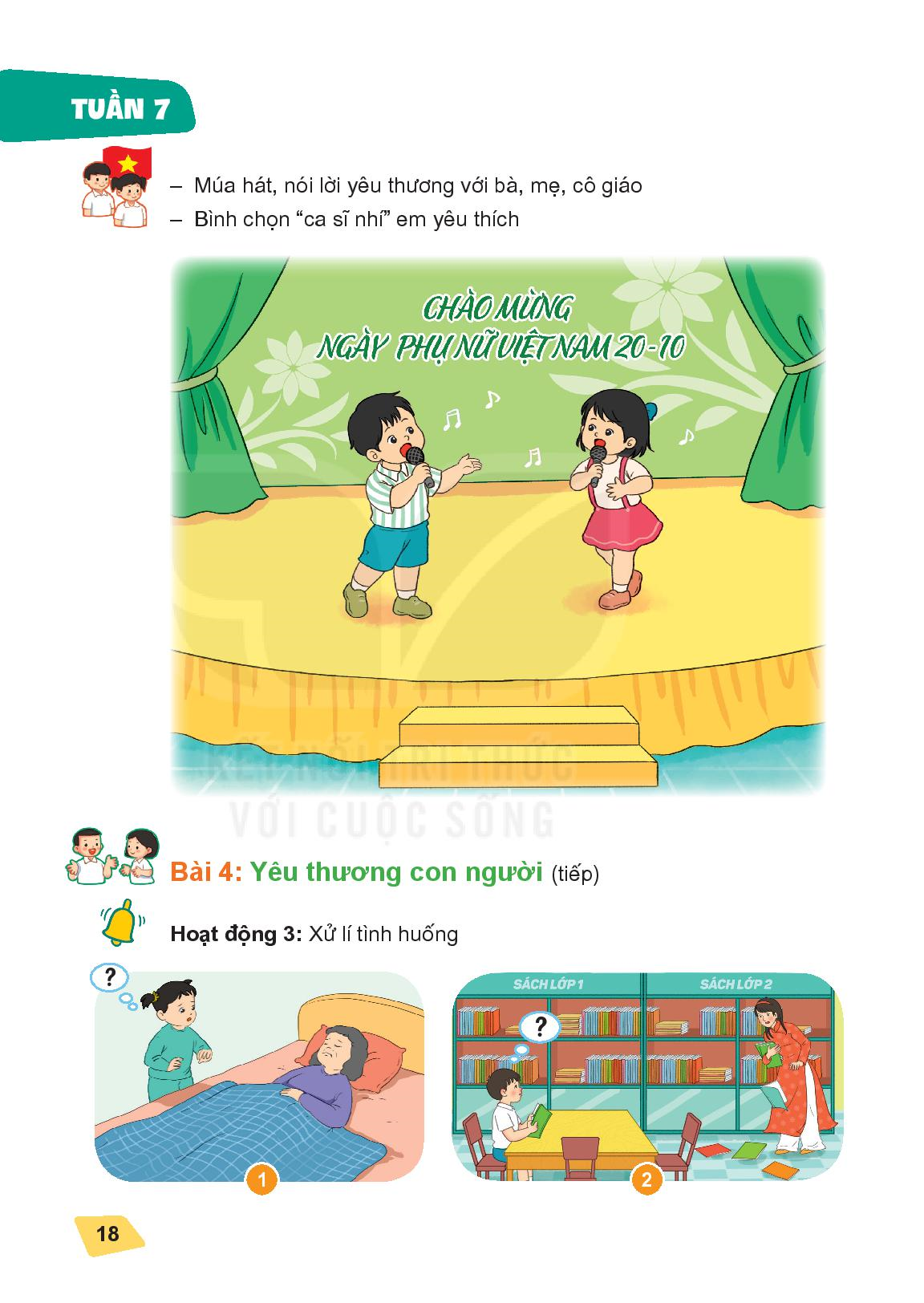 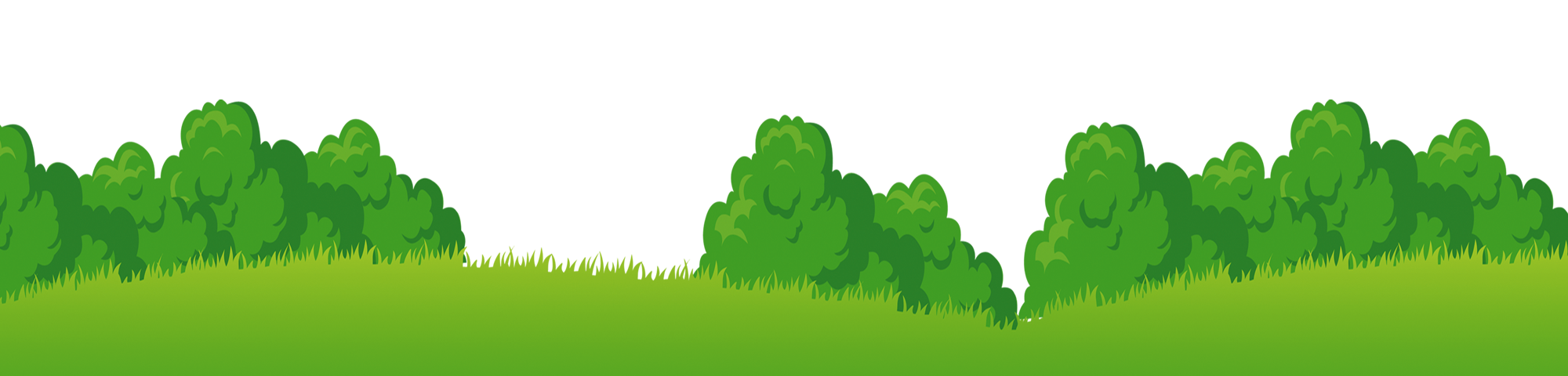 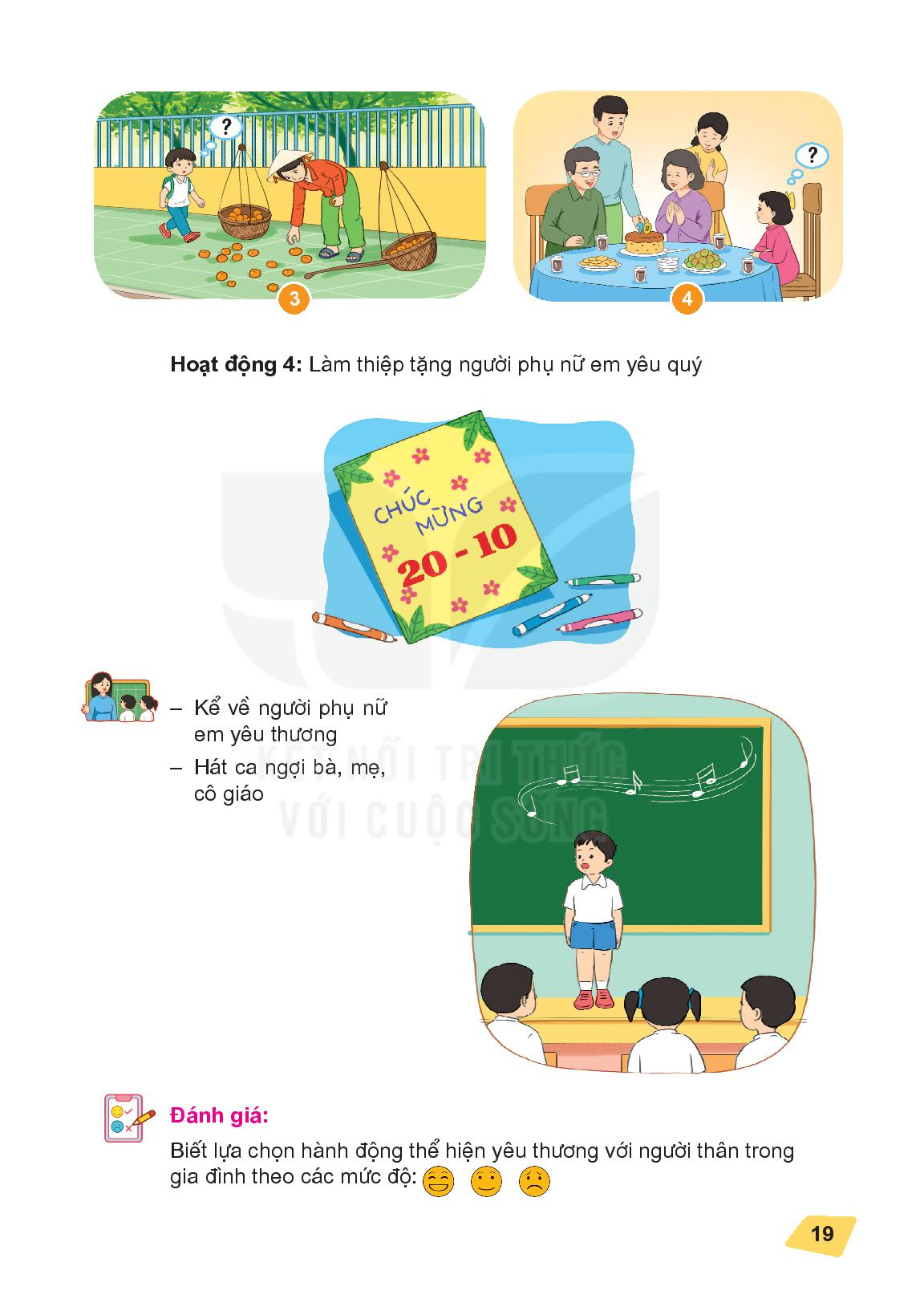 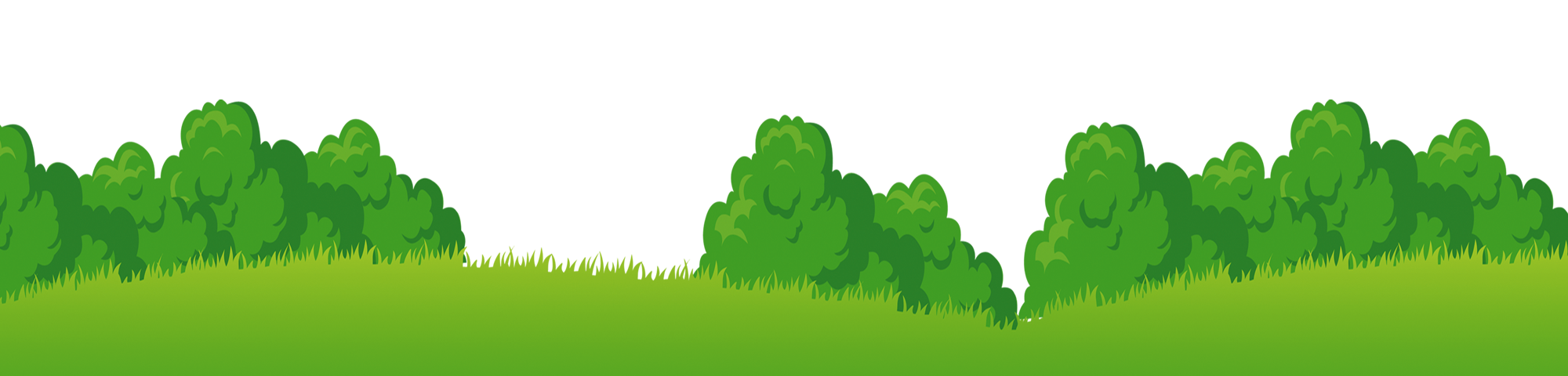 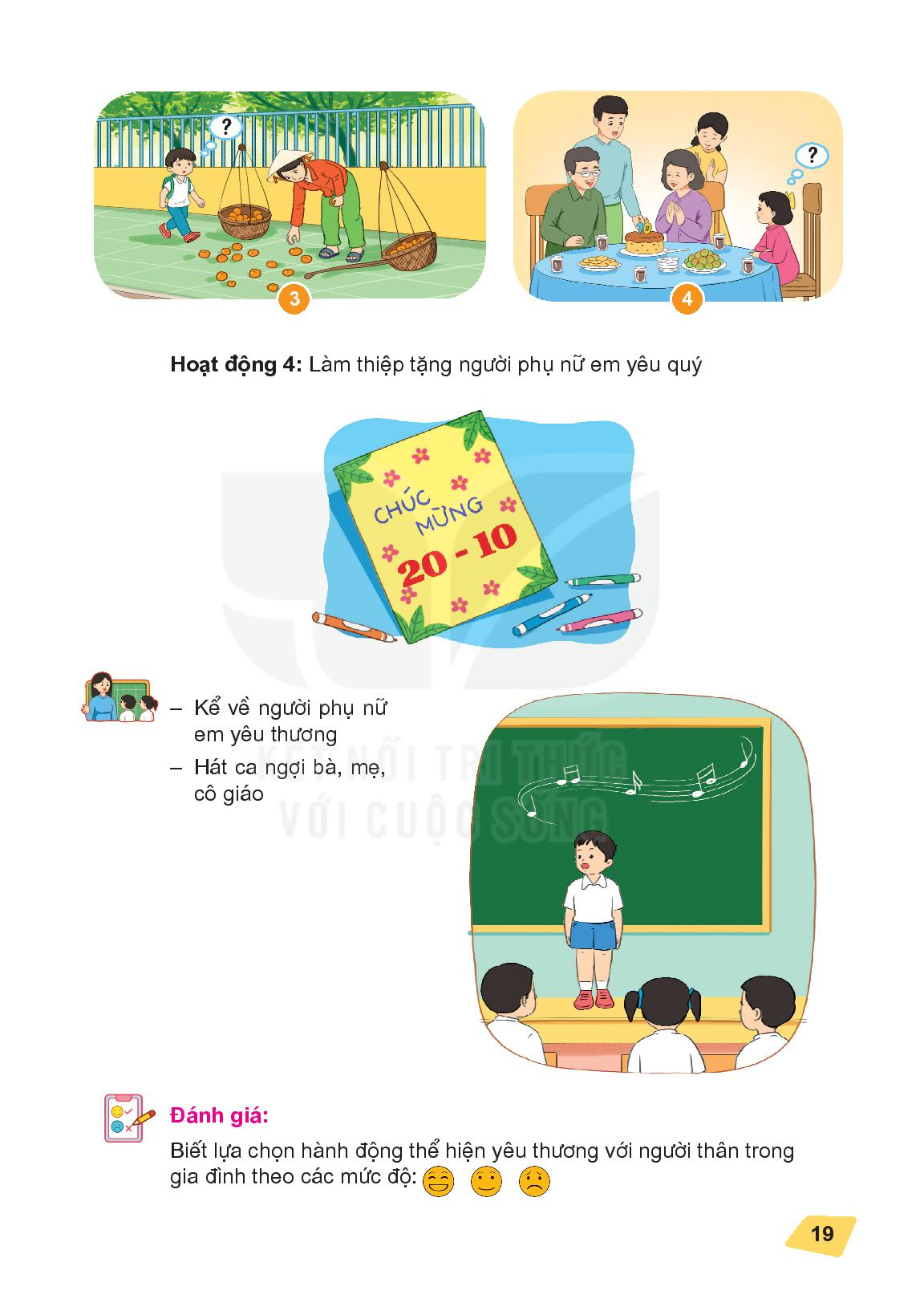 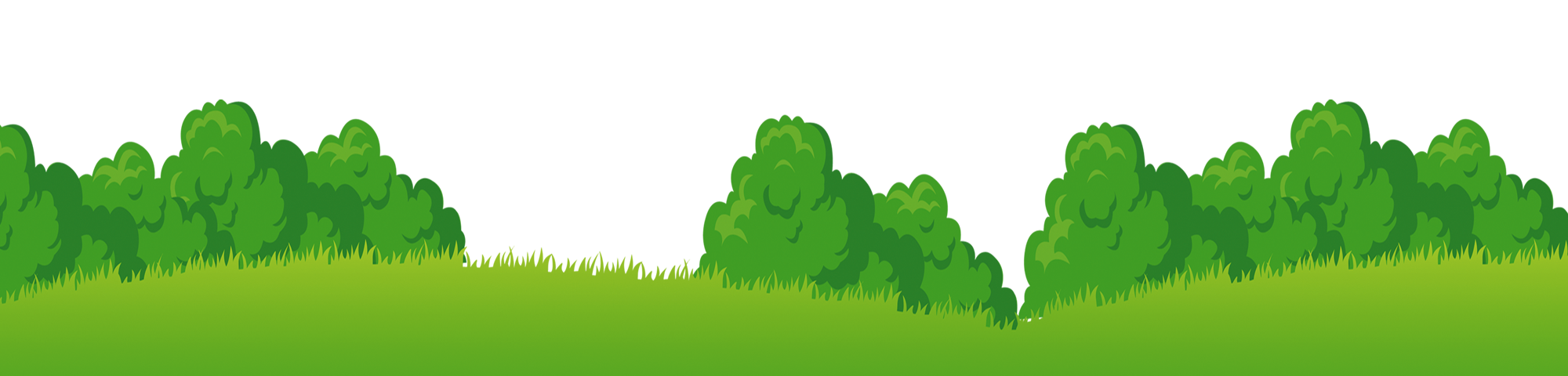 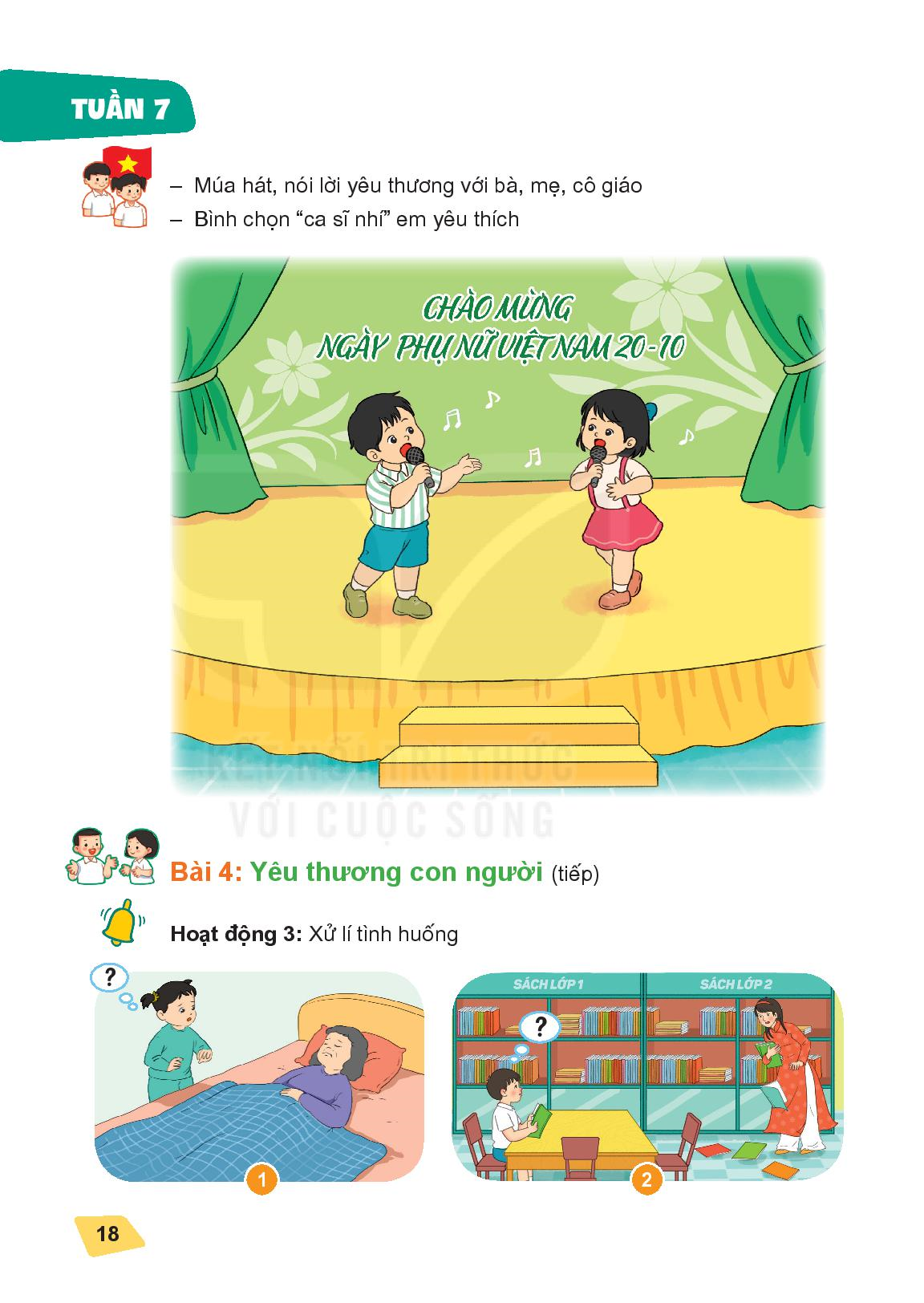 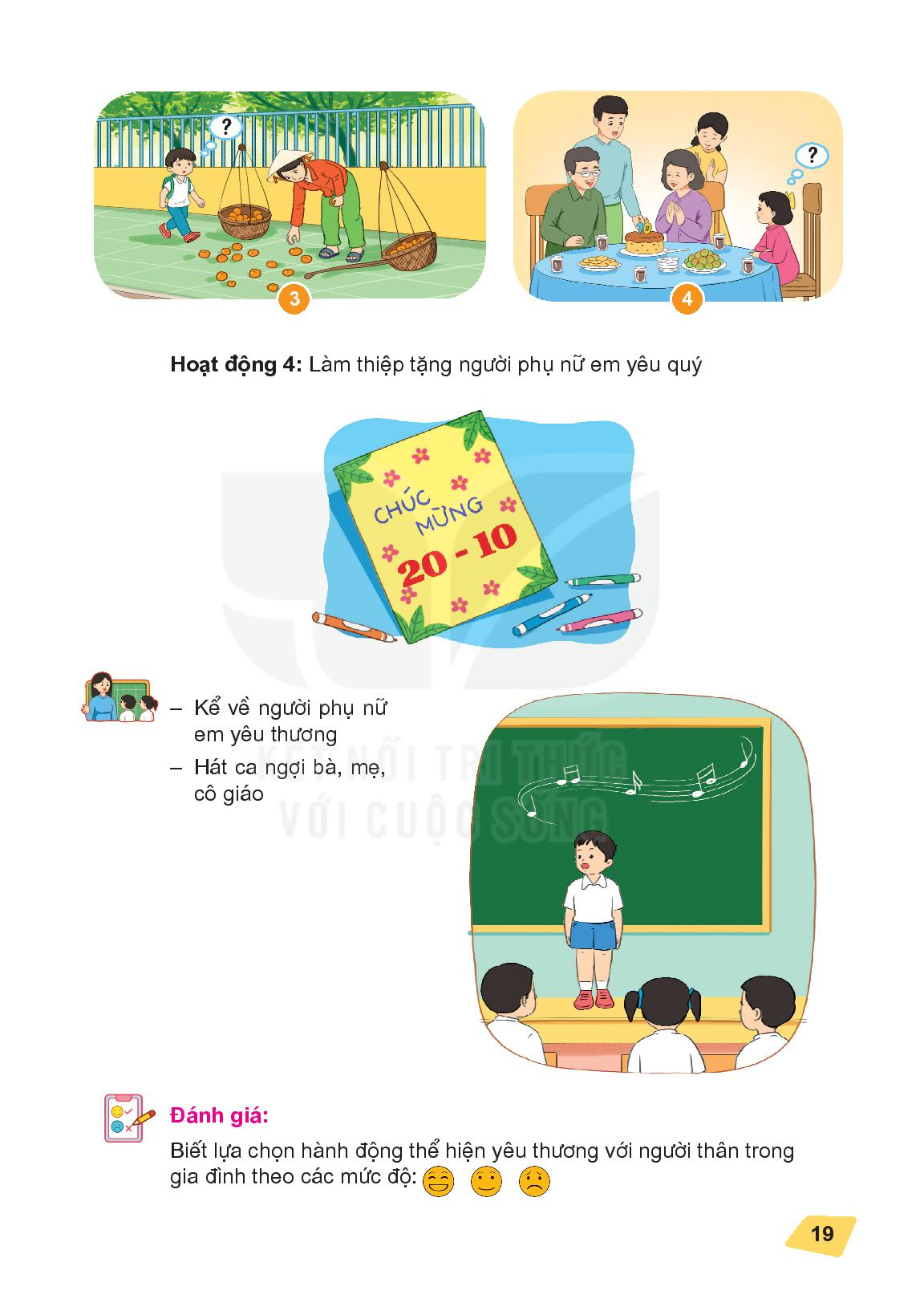 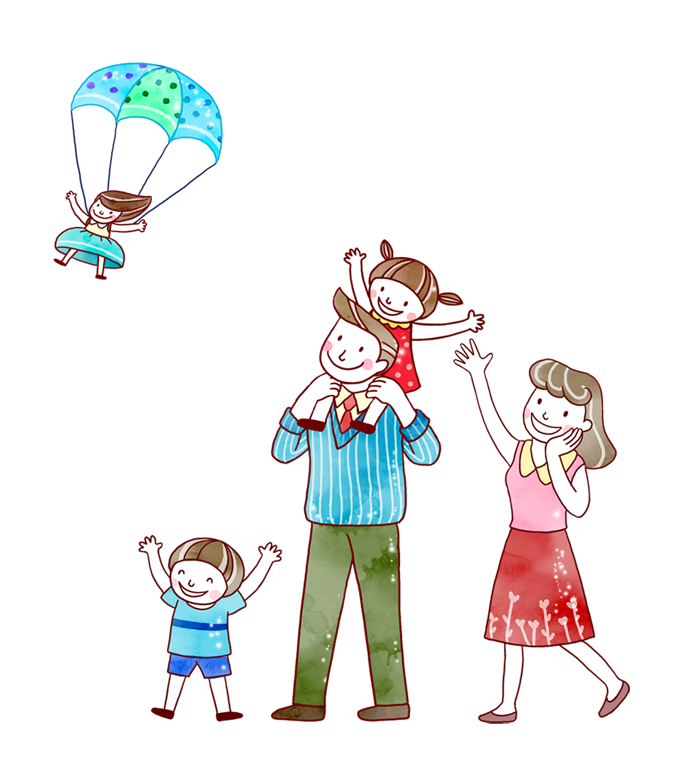 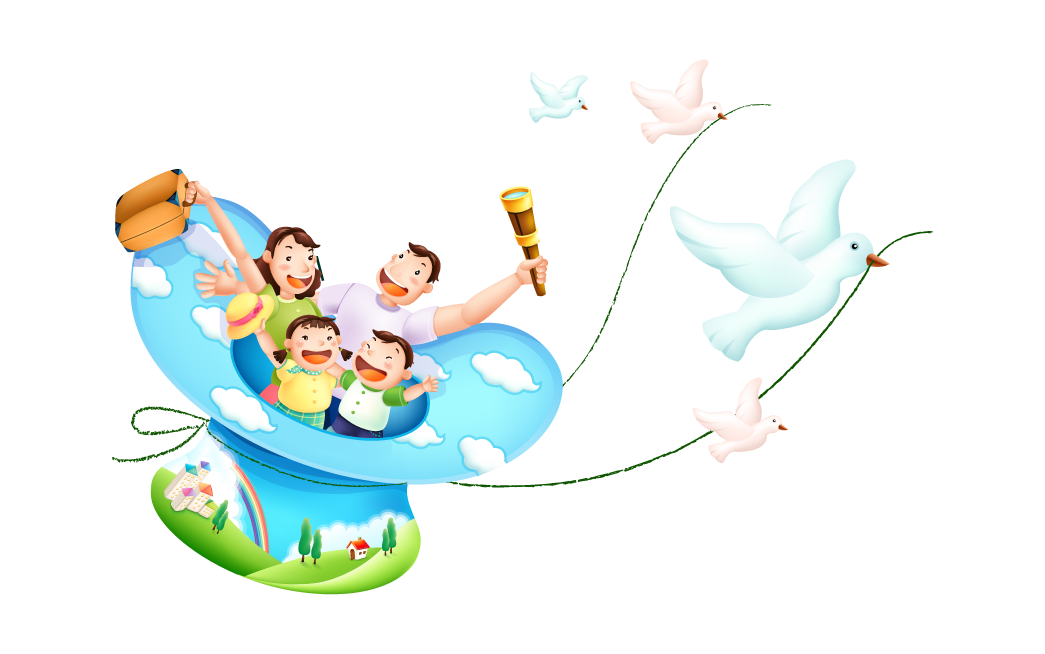 Thư giãn
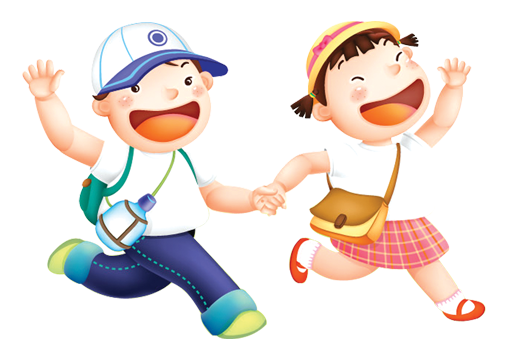 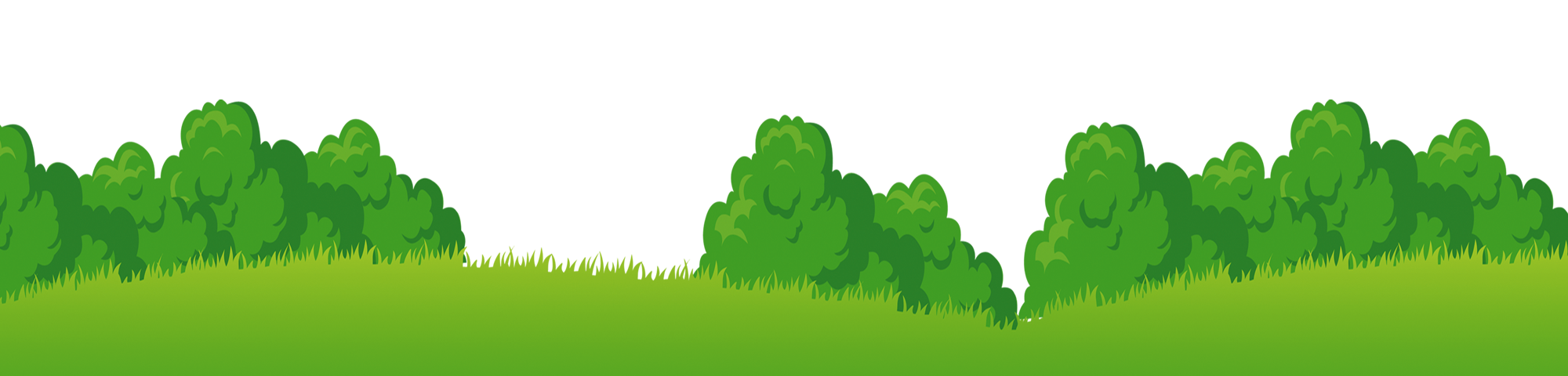 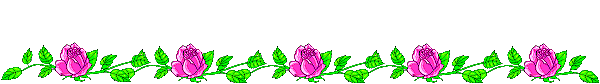 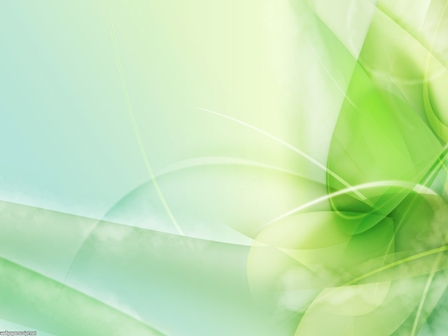 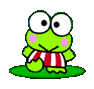 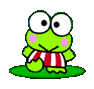 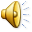 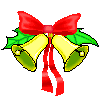 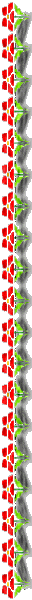 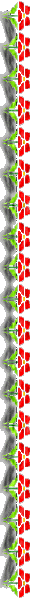 Trò Chơi
Phóng viên nhí
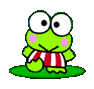 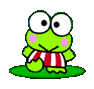 !!!!!!!!!!!!!
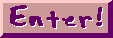 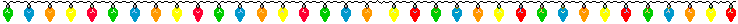 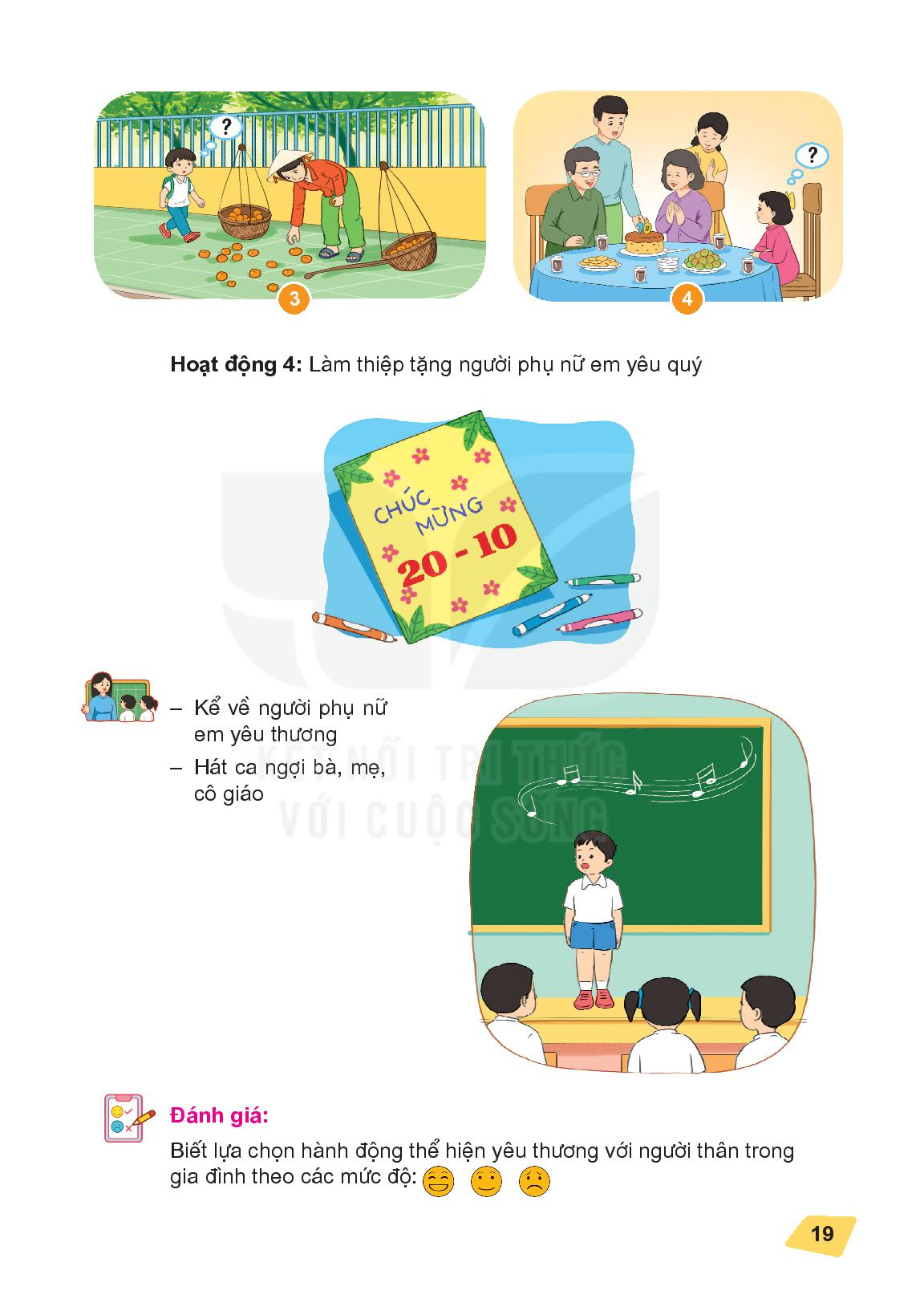 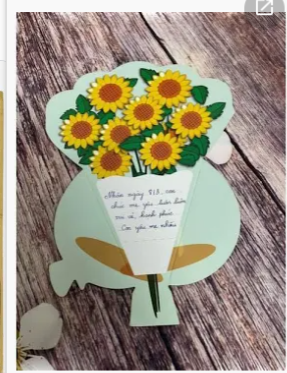 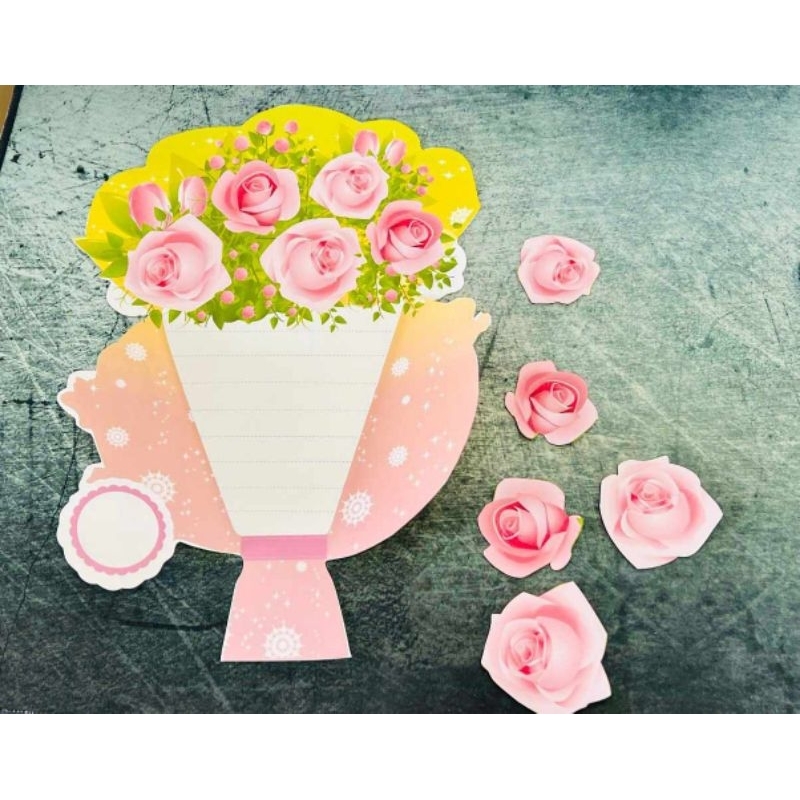 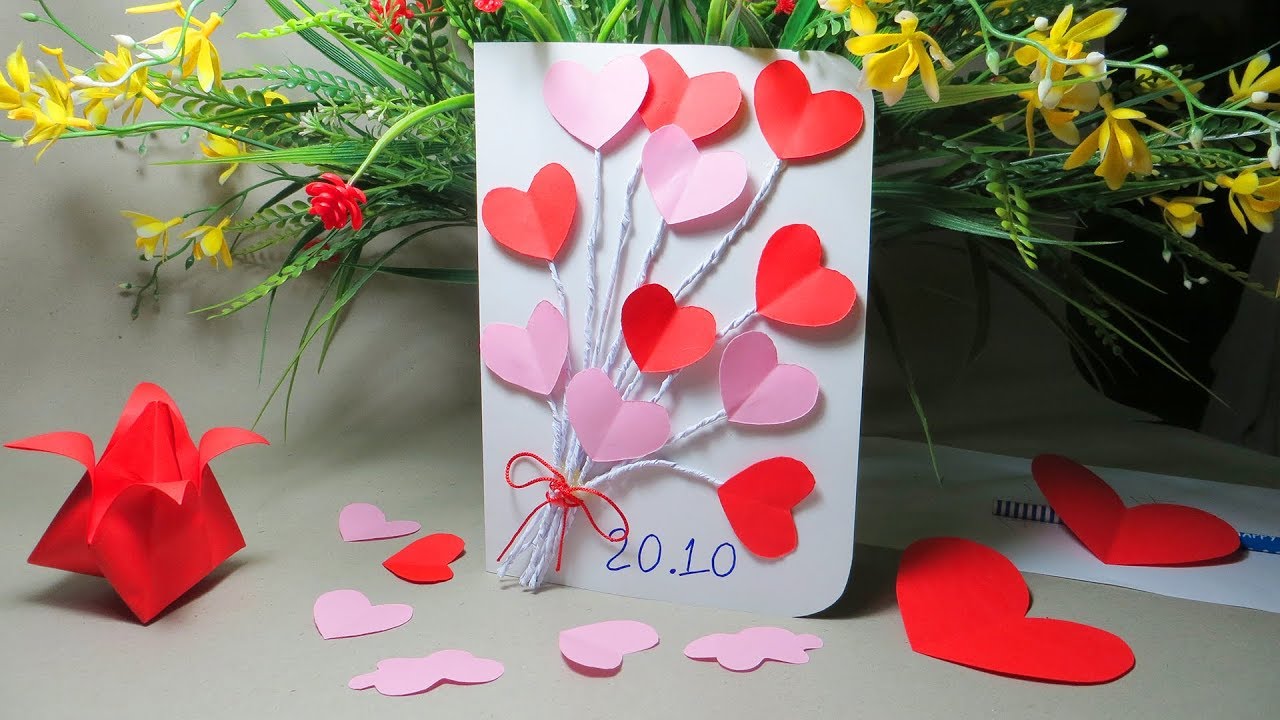 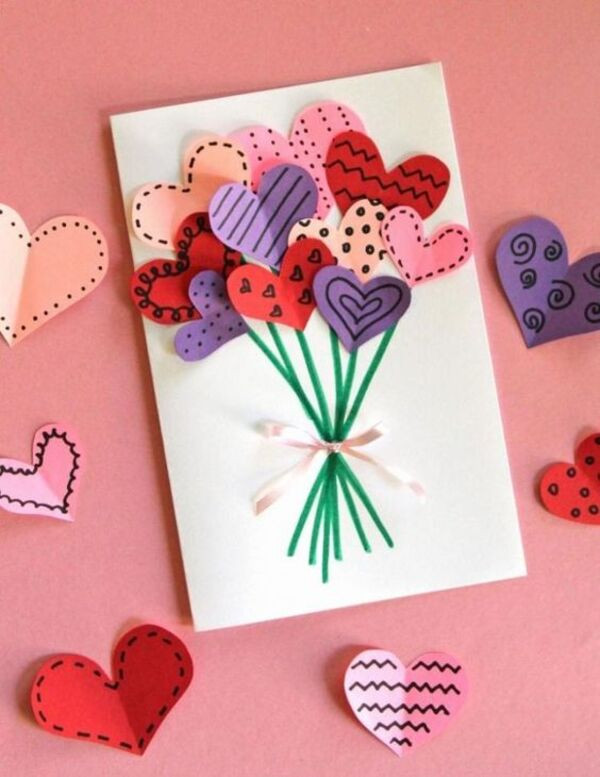 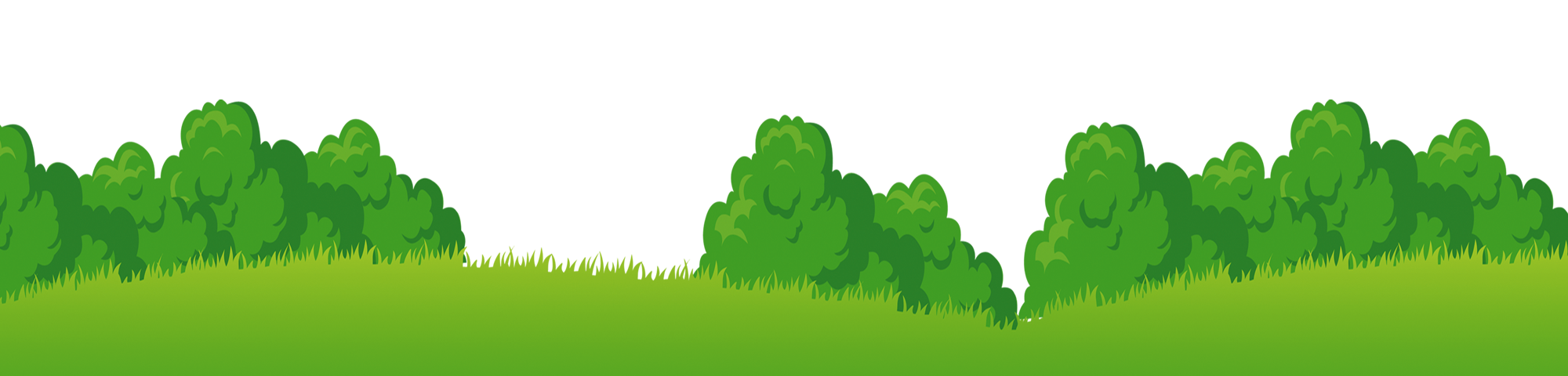 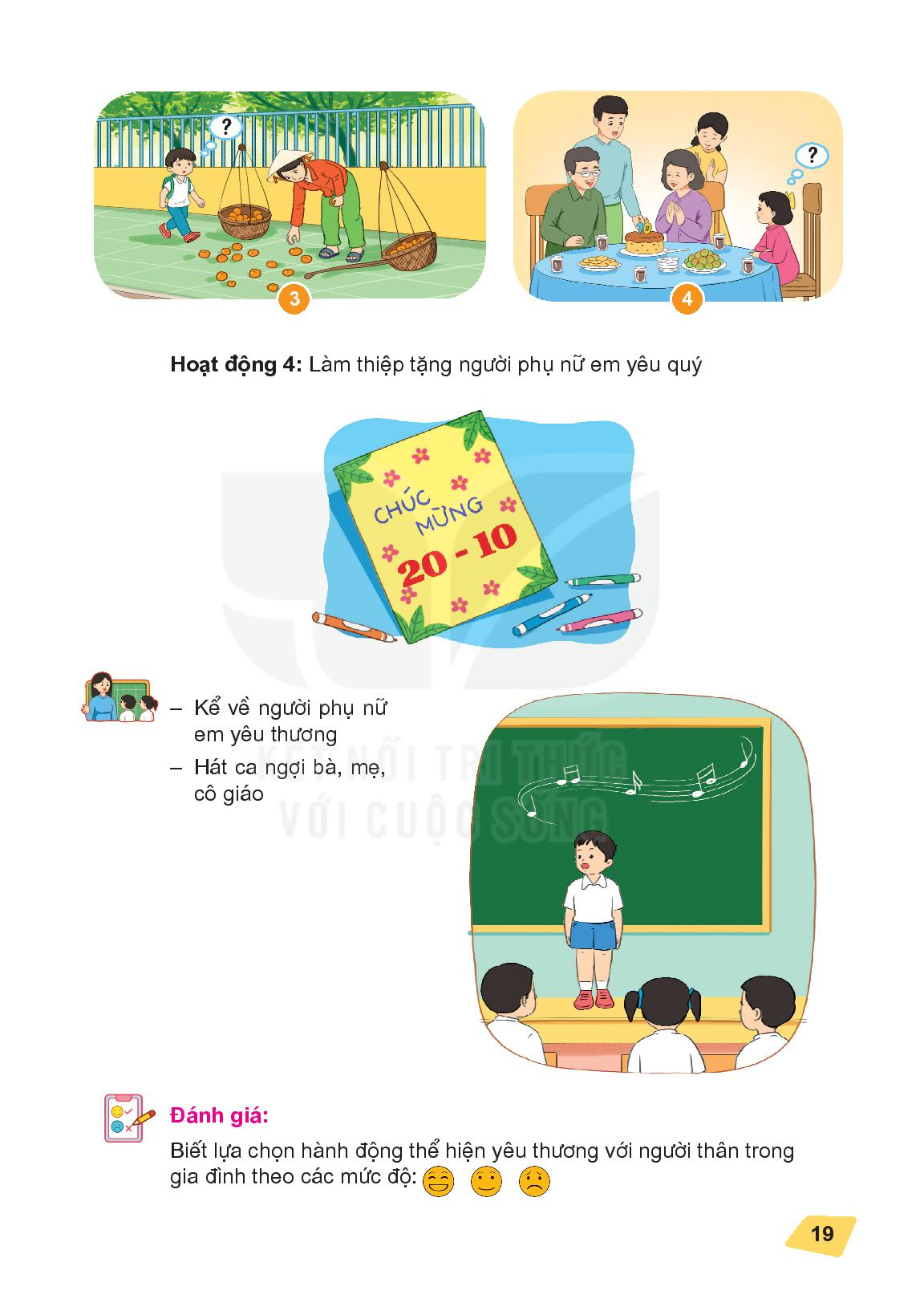 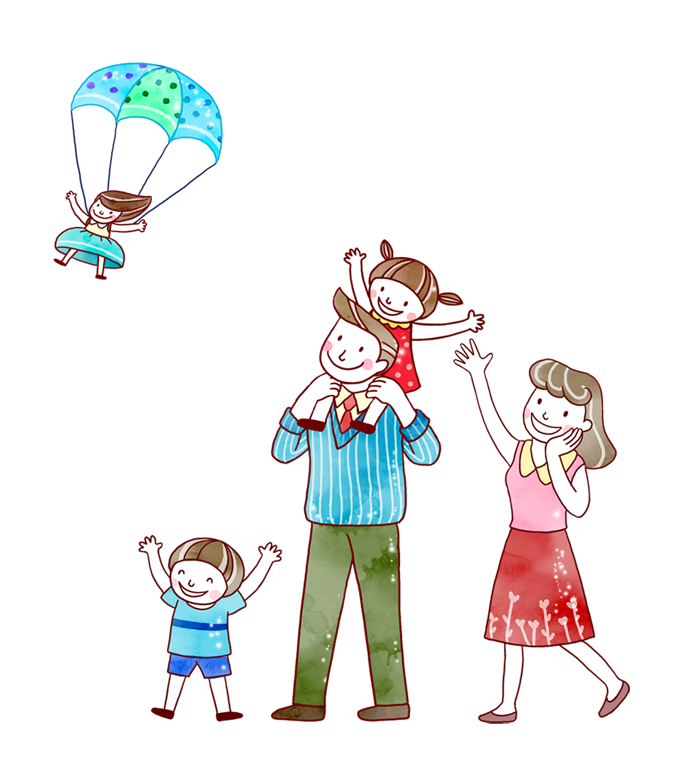 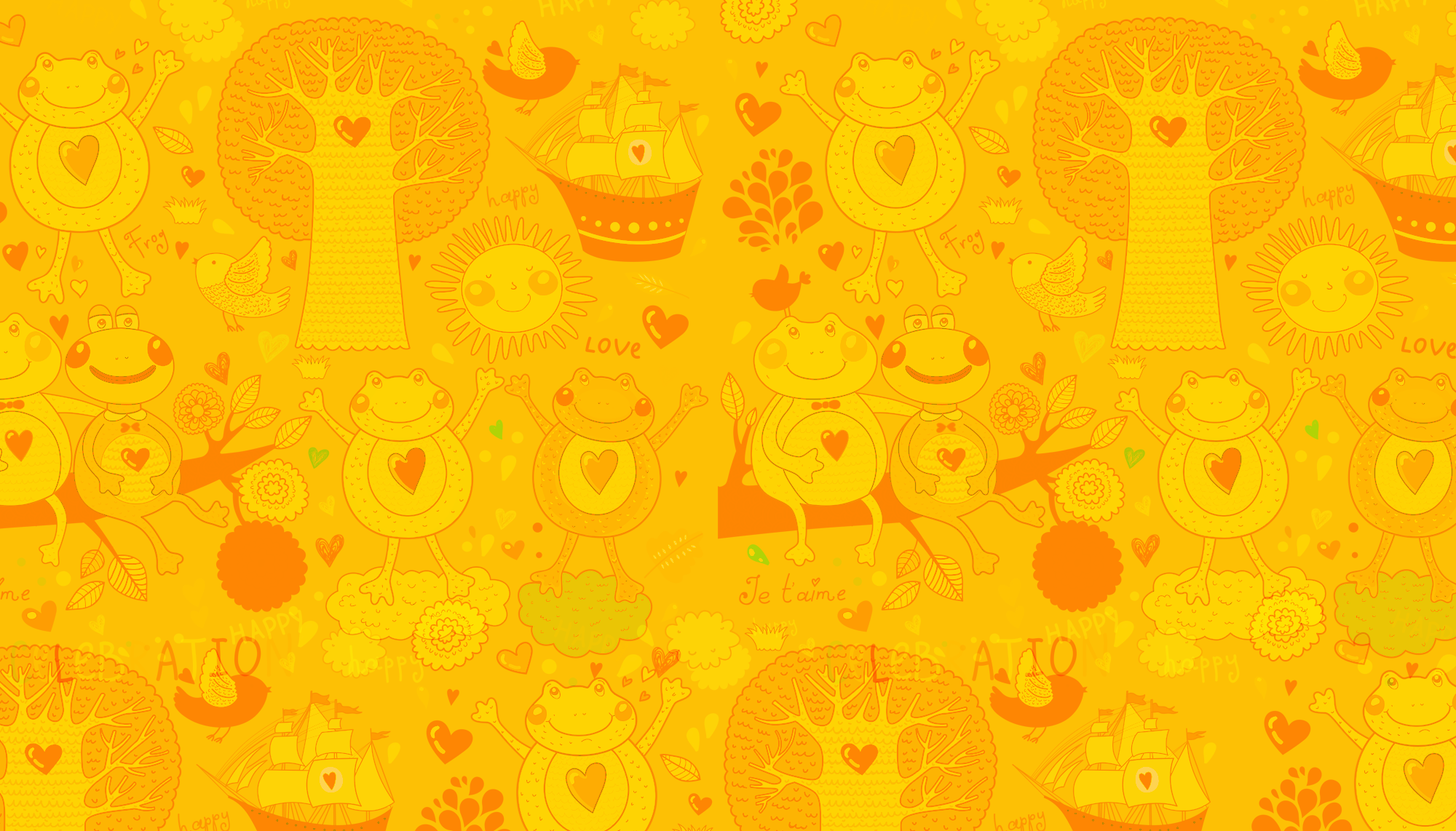 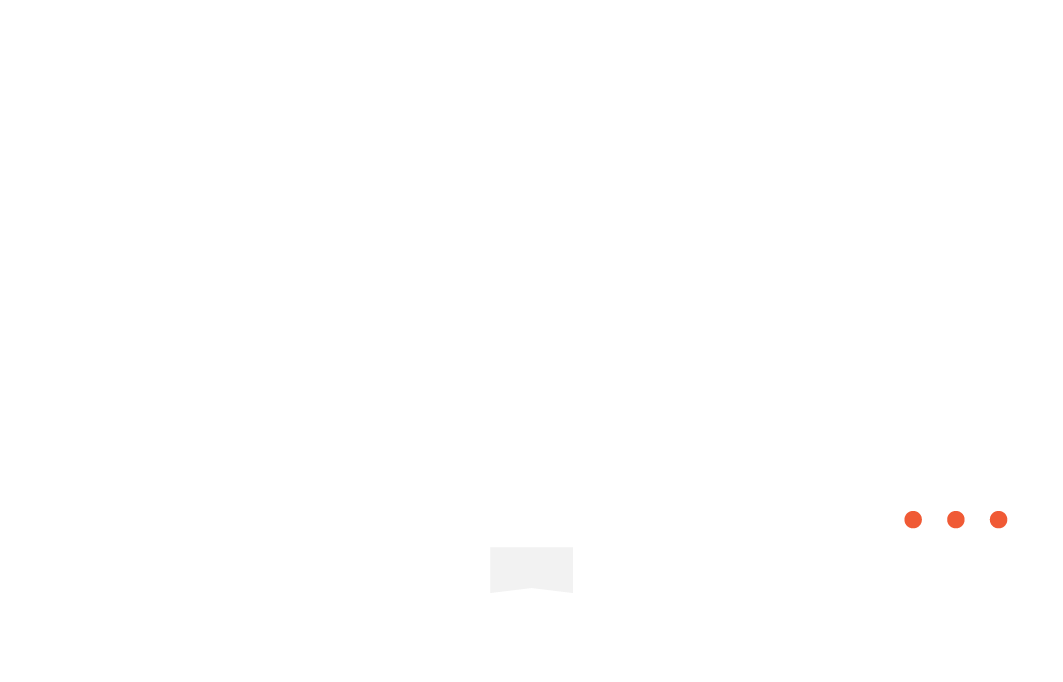 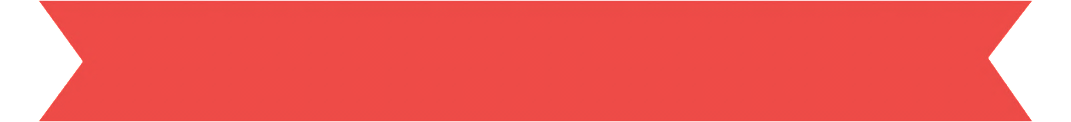 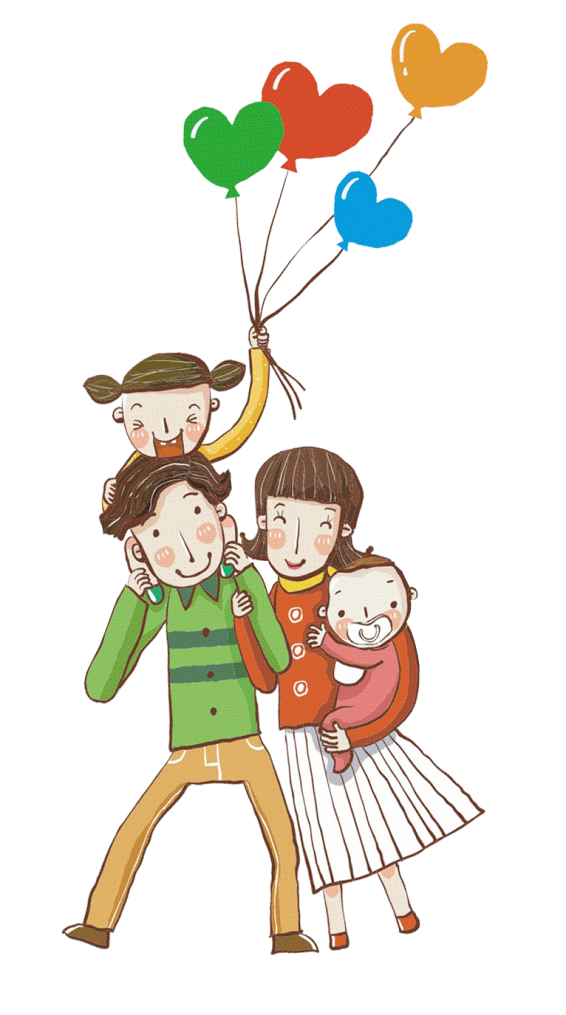 Chào tạm biệt các em!
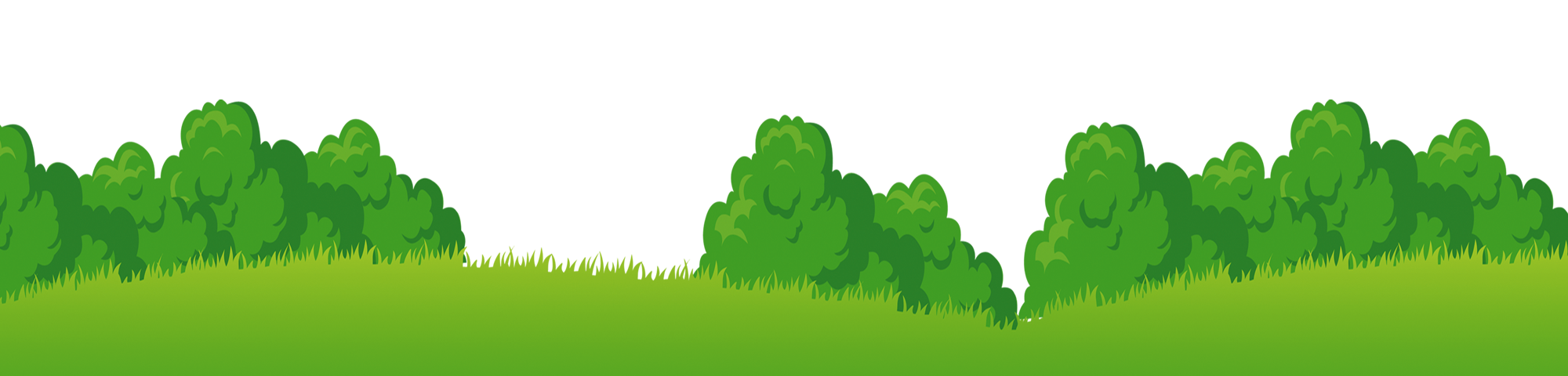 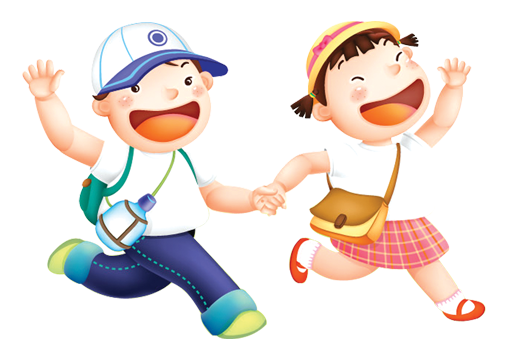